Run8 – Coming sooner than we had thought
Mike Leitch
Run8 Coordinator
November 7th 2007
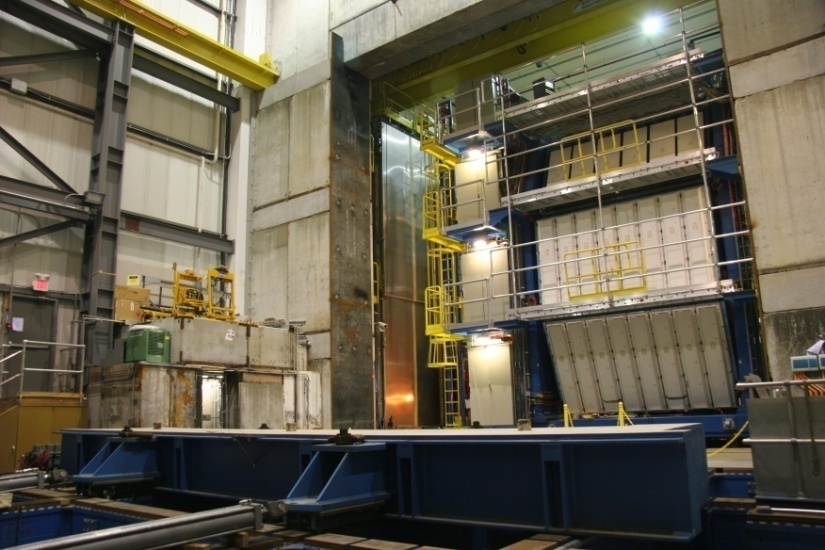 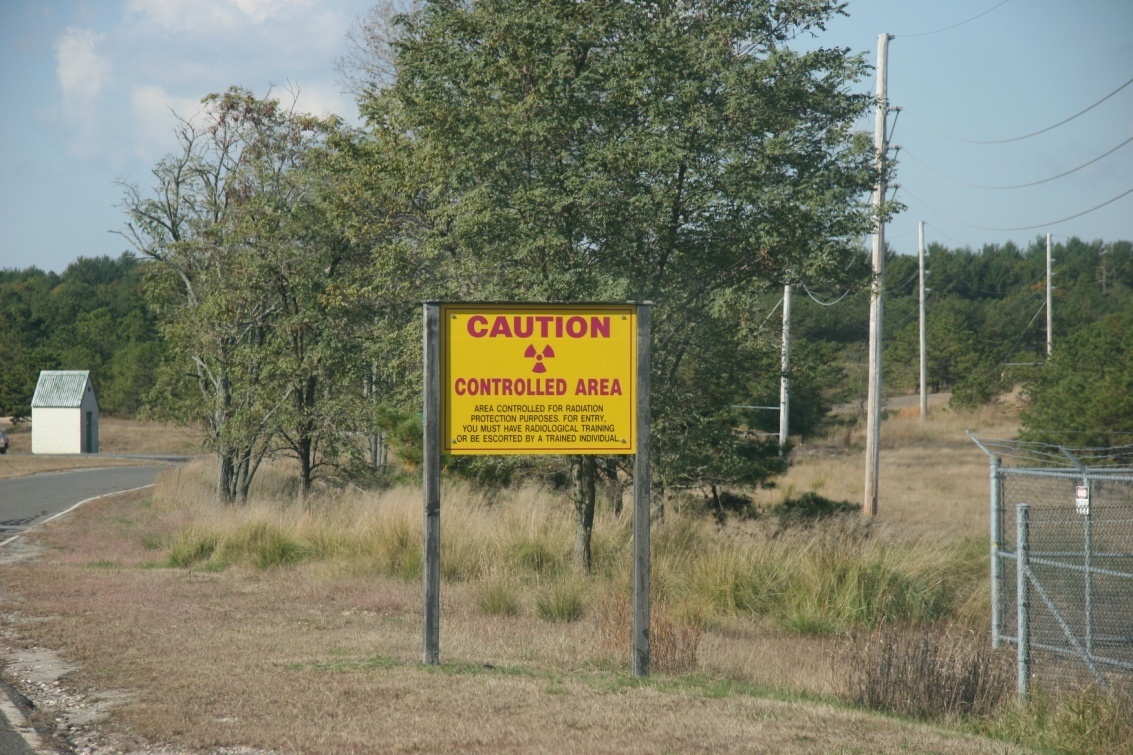 11/7/2007
MJL
1
Expected luminosities for dAu & pp
Assuming 25% recorded/delivered (48% vtx * 53% up*live)
 Run8+9 p+p goal is 71 pb-1
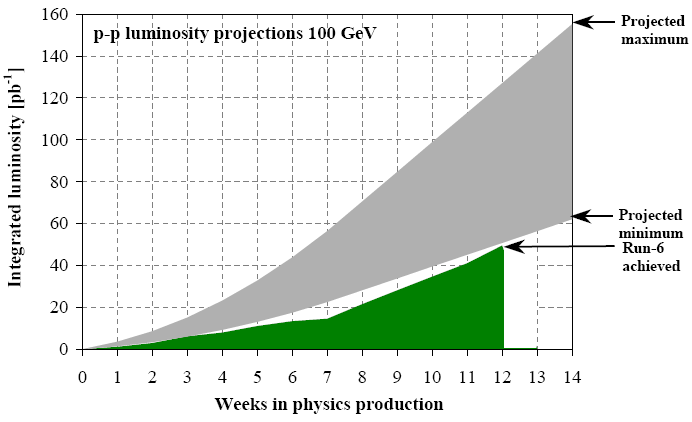 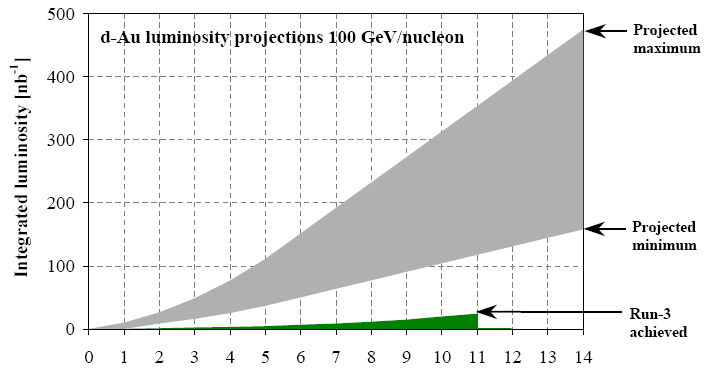 11/7/2007
MJL
2
Recorded/Delivered = 0.25 – assumes:
48% vertex efficiency (average seen in Run7)
82% livetime & 64% up  time (as seen last two weeks of Run7)
d+Au and p+p collisions not as challenging as Au+Au for PHENIX DAQ, so probably can do better
Also 88% (dAu) & 53% (pp) BBC efficiencies
Details on p+p 35 pb-1 goal:
 ¾ longitudinal & ¼ transverse polarization
 assuming 65% average polarization
FOM goals:
P4Llongitudinal = 4.7 pb-1
P2Ltransverse = 3.7 pb-1
11/7/2007
MJL
3
Run8 Schedule
Nov 1st – cool-down
	(actually begun several days earlier)
Nov 6th – both rings cold!
Nov 6th - 2-person shifts, flammable gas (?)
Nov 7th - d beam
Nov 12th - Au beam
Nov 22nd – d+Au collisions
Nov 27th - 5-person shifts
Dec 1st – Physics
Feb – switch to p+p
May 27th – end of run
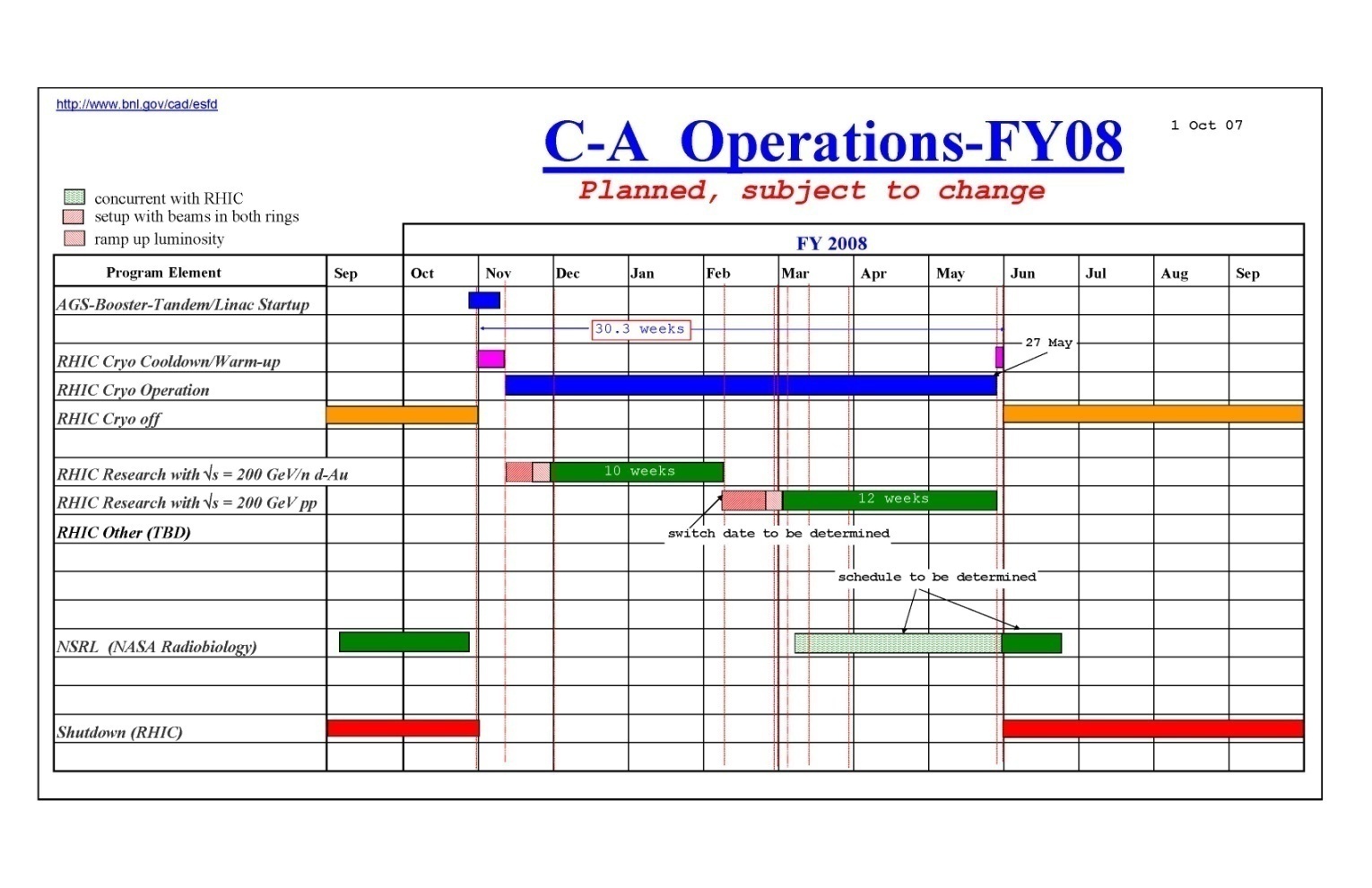 11/7/2007
MJL
4
Current Status @ 1008
 rings cold
 big shielding & plug door in
 all PHENIX arms in run position
 FCal tested last week
 ZDC’s moved 1 cm toward Au beam
 HBD not ready…
 borrowed UPS online
 FPGA test box in this week
Ring will is posted
 training required to come to 1008
 NO sandals, NO short pants
Sun Nov 4th  9pm
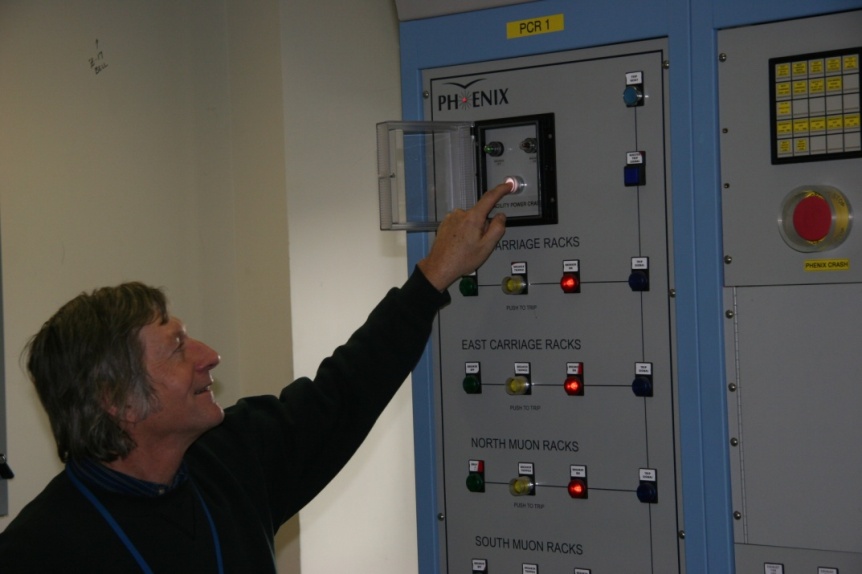 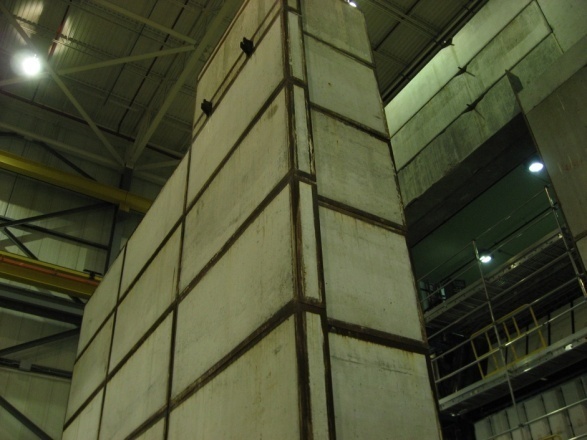 11/7/2007
MJL
5
Run8 Plans
 planning for 7khz DAQ event rate
 need to fix hot DC packets, …
 HBD only expected for short test run
 will run with ++ (and --?) magnetic field configuration
 LVL1 triggers this year - see following slides from Jamie)
 LVL2 filtering & fast analysis on 1008 VA machines
 need person to run this
 subsystem experts NEEDED
 Spin Coordinator – Kensuke Okada
 Focus organizers – Alan Dion & Astrid Morreale
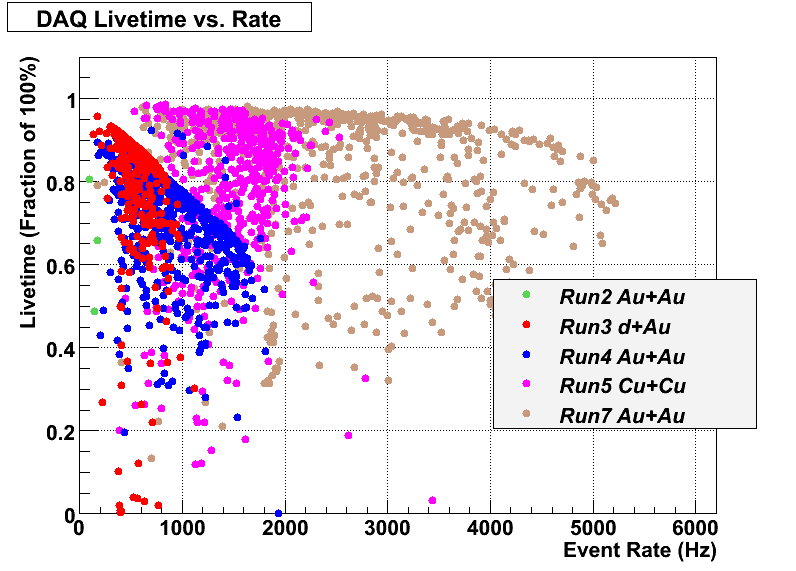 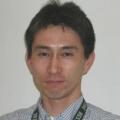 11/7/2007
MJL
6
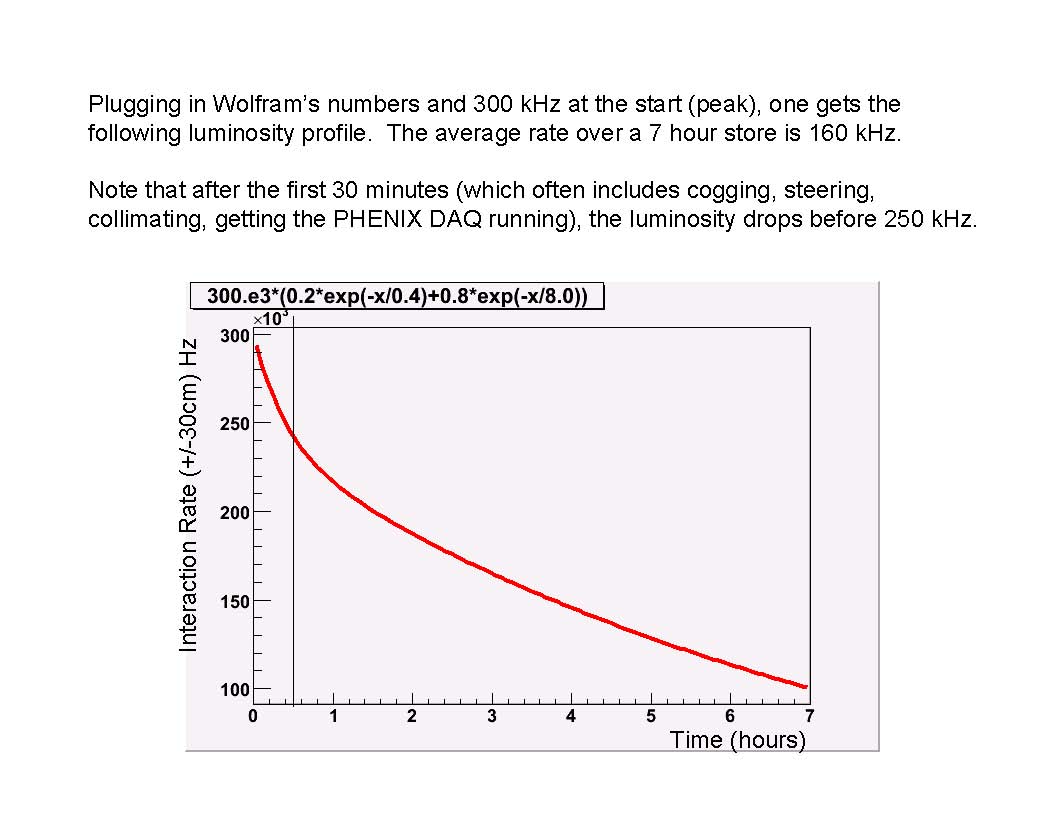 11/7/2007
MJL
7
11/7/2007
MJL
8
11/7/2007
MJL
9